Vysoká škola technická a ekonomická
v Českých Budějovicích
Bakalářská práce
Daniel Zeman
2017
Vysoká škola technická a ekonomická
Ústav technicko-technologický
Konstrukce a výroba tvarových razníků pro postupové střižné nástroje
Autor bakalářské práce:	Daniel Zeman
Vedoucí bakalářské práce: Ing. Martin Podařil, Ph.D.
České Budějovice, duben 2017
Cíl práce
Cílem práce je na konkrétním příkladu popsat způsob, jakým se tvarové razníky navrhují, jak probíhá konstrukce razníku a jeho technická dokumentace. Dále pak popsat proces tvorby výrobního postupu a popis jednotlivých operací při výrobě razníku pomocí konstrukčních programů.
Stříhání
oddělování částí materiálu protilehlými břity nožů
příprava polotovarů pro další tvářecí operace i vystřihování hotových výrobků

objemové stříhání (stříhání např. tyčí a trubek)
 plošné stříhání (stříhání především plechů)

stříhání za tepla
stříhání za studena
Postupové střižné nástroje
při velkosériové výrobě
princip fungování:




kroky
hledáčky
razníky
odlepovací kolíky
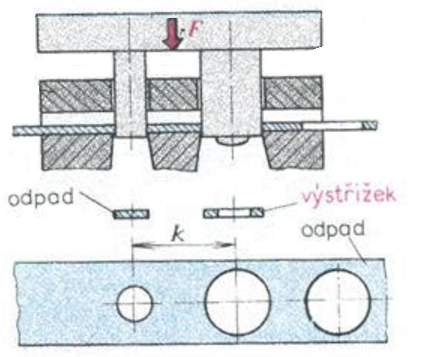 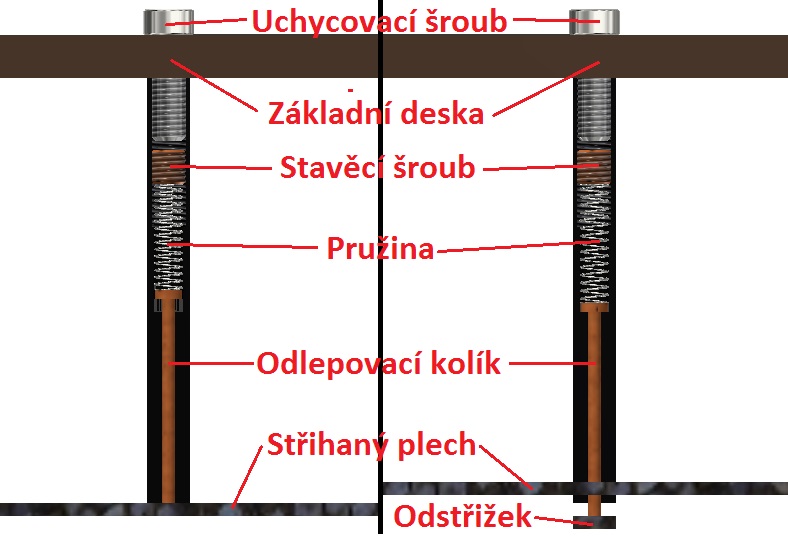 Aplikační část
zvolený výchozí dílec:



tloušťka plechu 4 mm
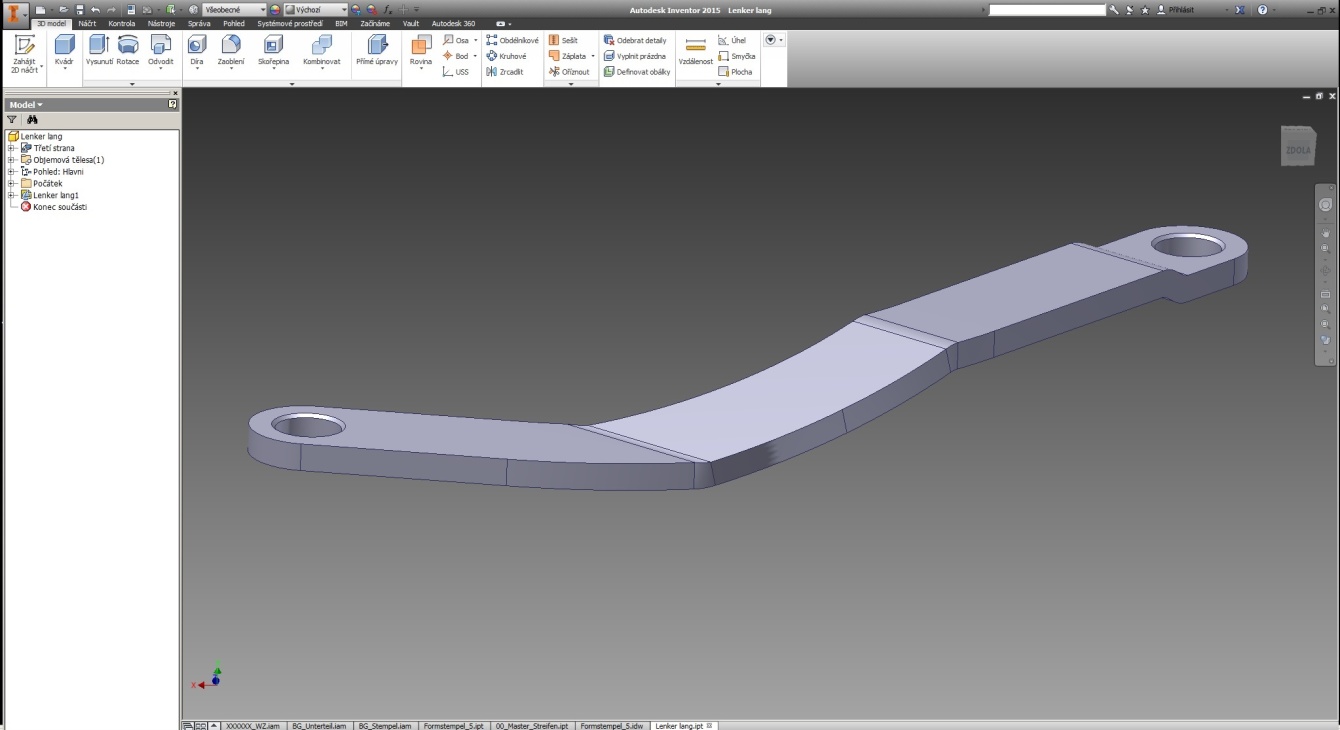 Tvorba parametrického stromu a střižného plánu
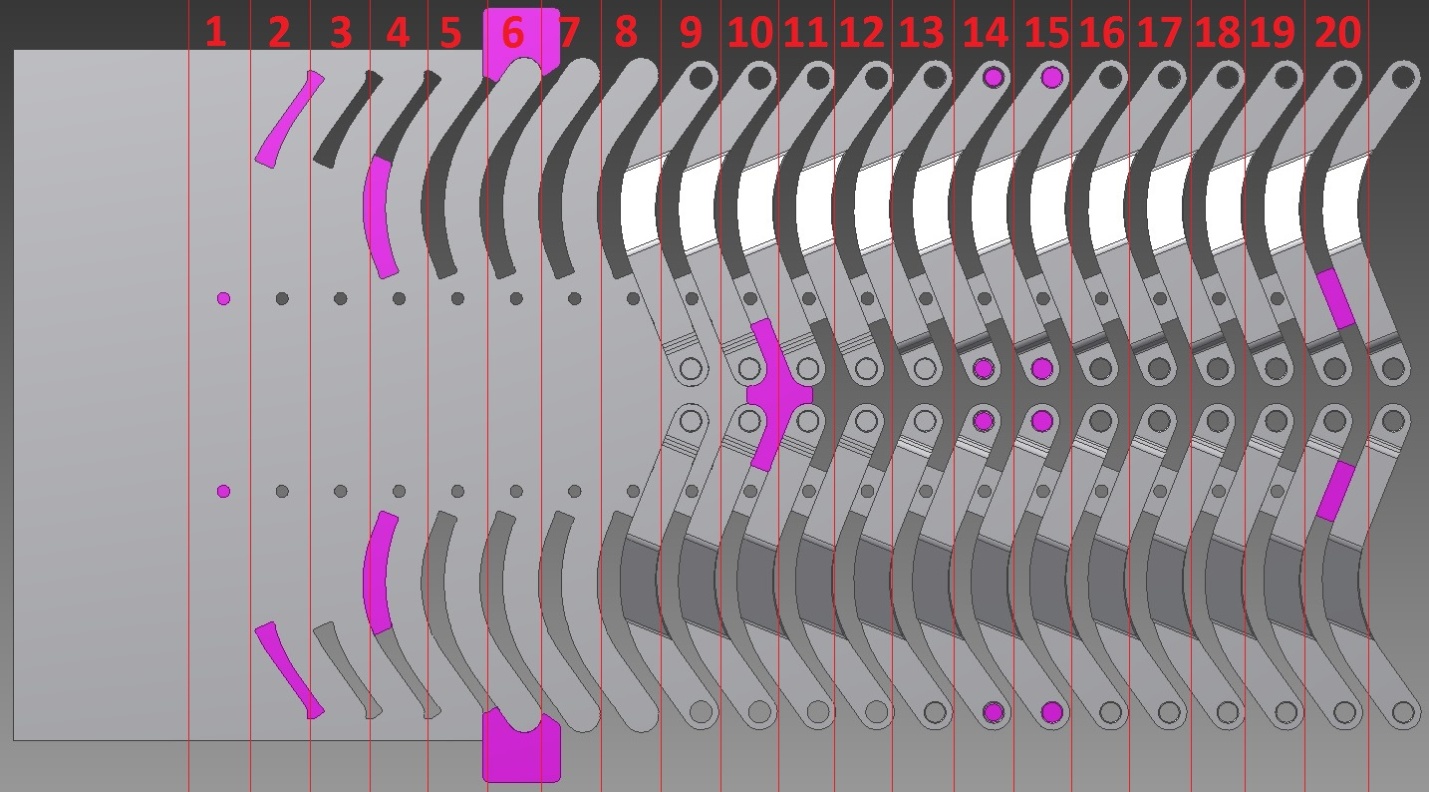 Modelování razníku
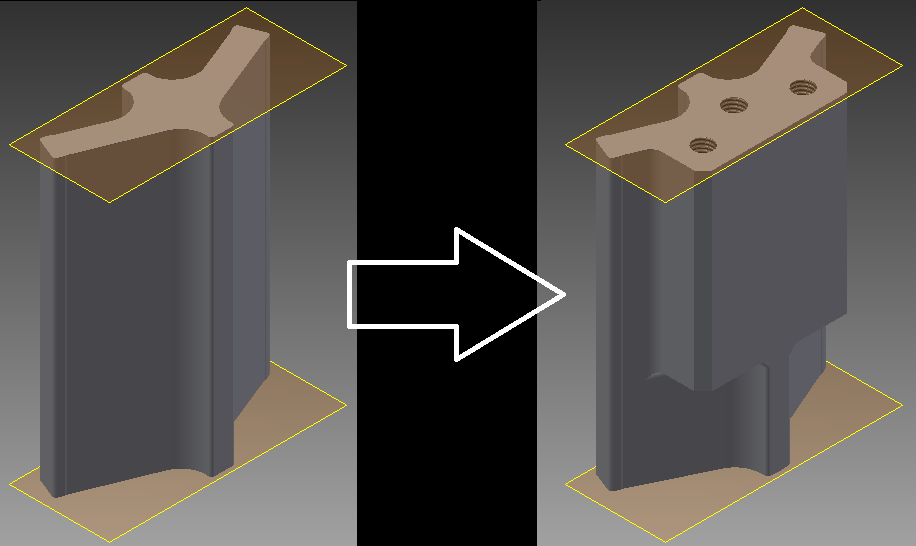 Výpočet střižné vůle
pro plechy o tloušťce 4 mm je vzorec:

Rm = 500 MPa
pro  Rm ≤ 500 MPa je C = 0,005
s = 4 mm
výpočet:
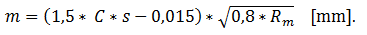 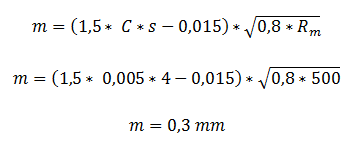 Výpočet střižné síly
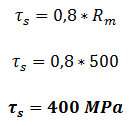 pevnost materiálu pro střih:


výpočet střižné síly: 


bezpečnostní koeficient:
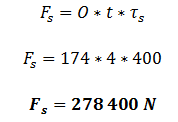 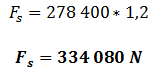 Příprava výroby
Polotovar:






56 mm x 96 mm x 103 mm
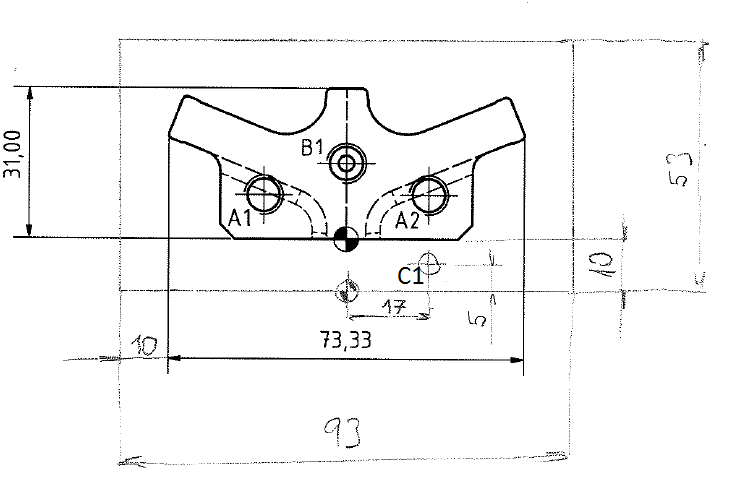 Výrobní postup
1) Úhlování polotovaru
klasická frézka
pravoúhlý kvádr s přesnými rozměry a potřebnými přídavky


výsledné rozměry po úhlování : 53,3 mm x 93 mm x 100,5 mm
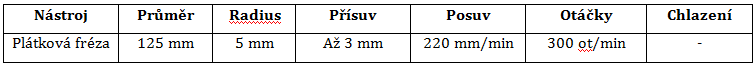 Výrobní postup
2) Vrtání
vertikální vrtačka



nulový bod obrobku posunut o +10 mm v ose Y
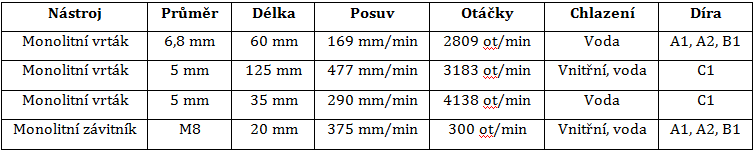 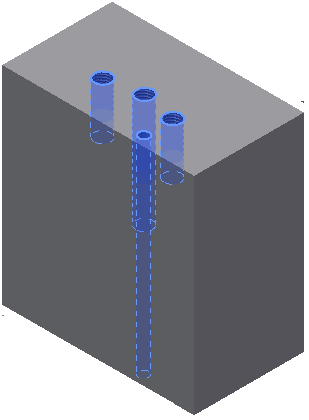 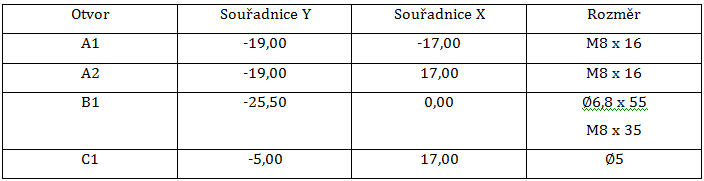 Výrobní postup
3) Prostřelování
elektroerozivní děrovačka
proud 11,5 Ampér, napětí 35 Voltů
díra ∅3,2
rozpal 0,05 mm -> trubička ∅ 3,1
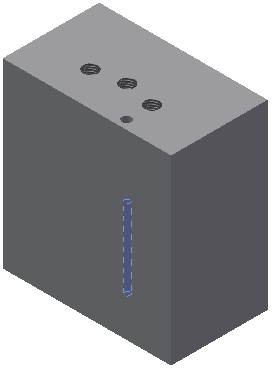 Výrobní postup
4) CNC obrábění
obráběcí centrum MCV







1
       T1                           T1                            T2                         T3
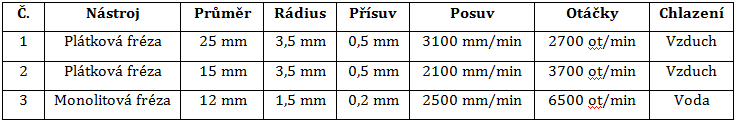 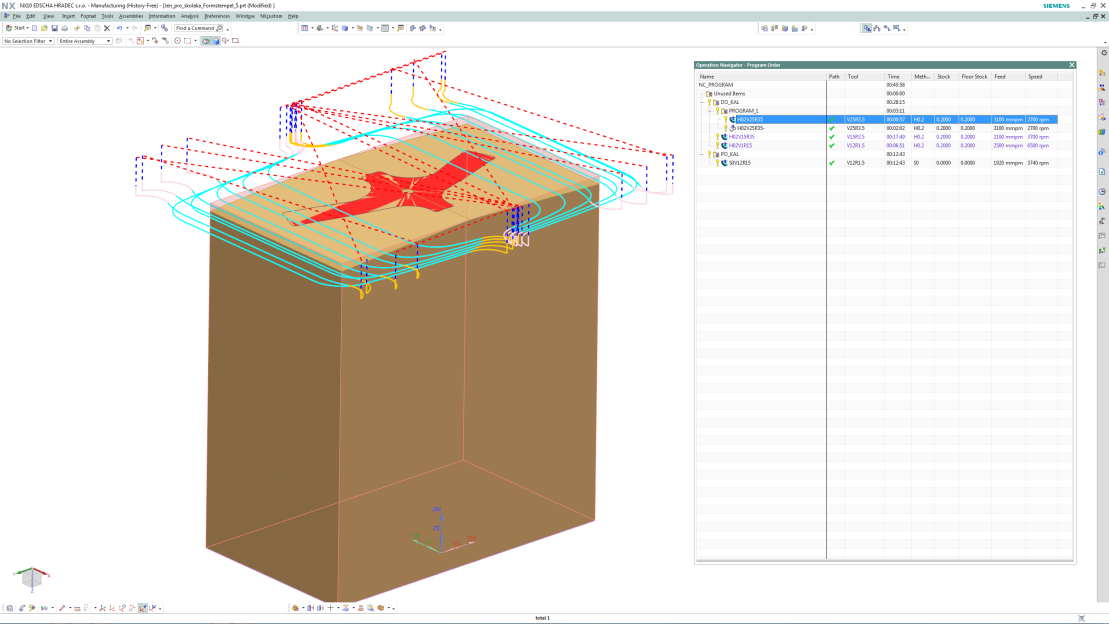 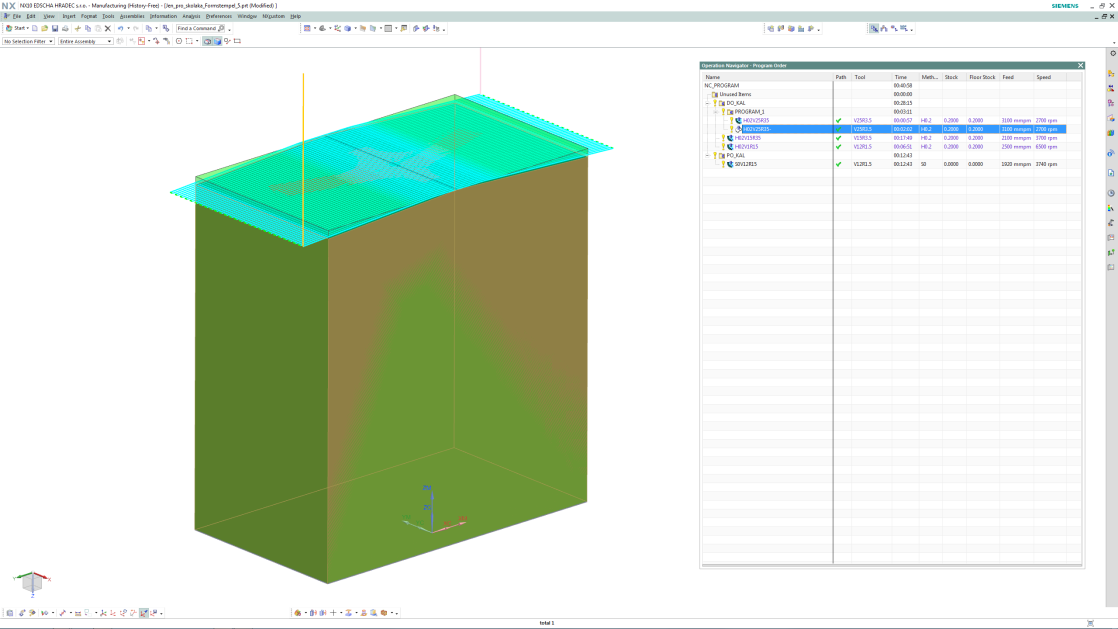 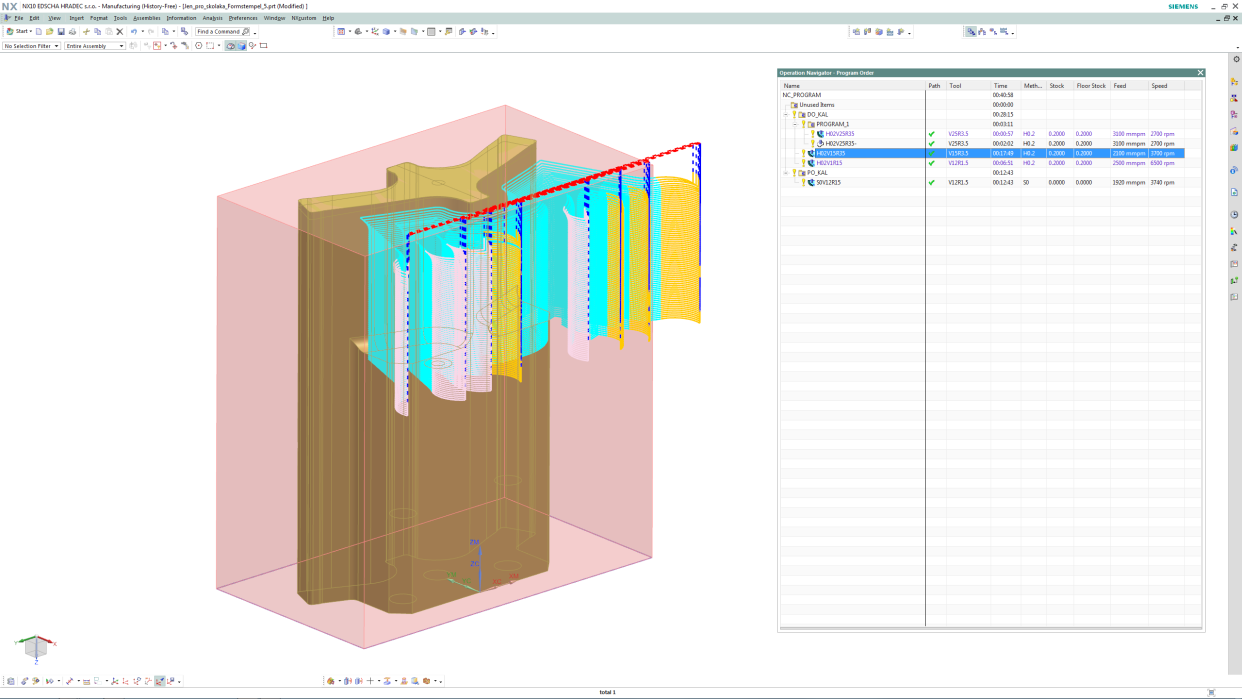 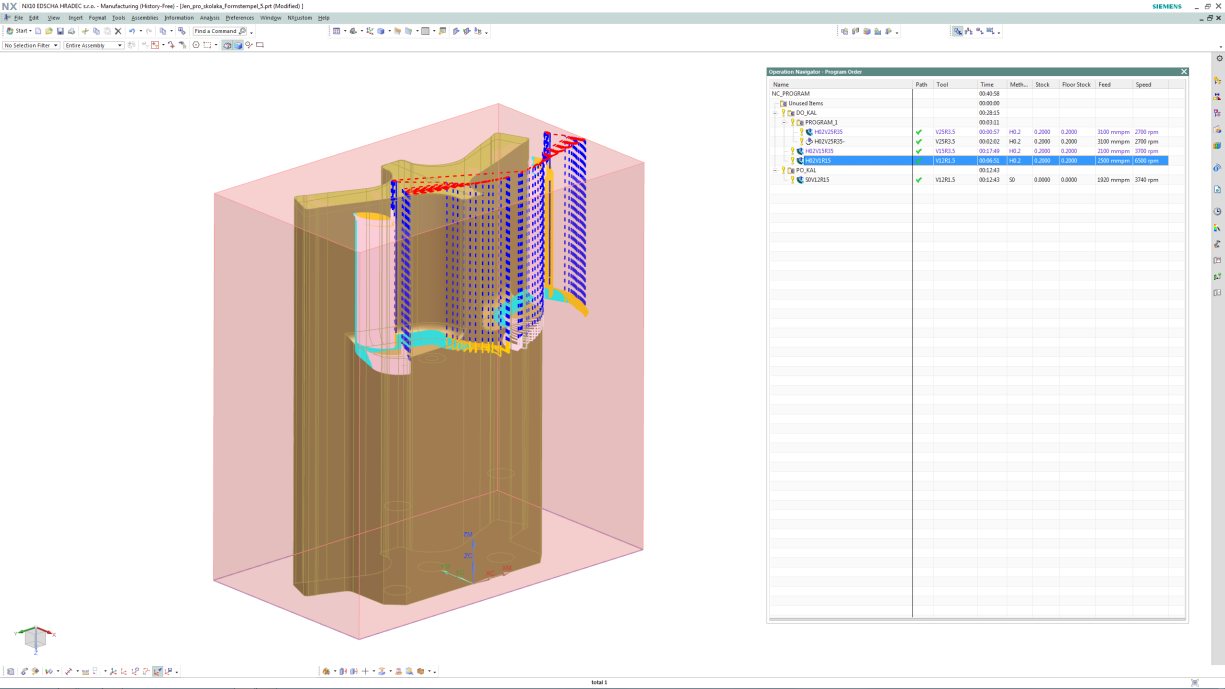 Výrobní postup
5) Kontrola a dokončení závitů
6) Tepelné zpracování
kooperace
Kalení
kalící teplota  pro ocel 19 573 (2.2379) okolo 1020°C
Popouštění

-> 60+2 HRC
Výrobní postup
7) Broušení
horizontální bruska
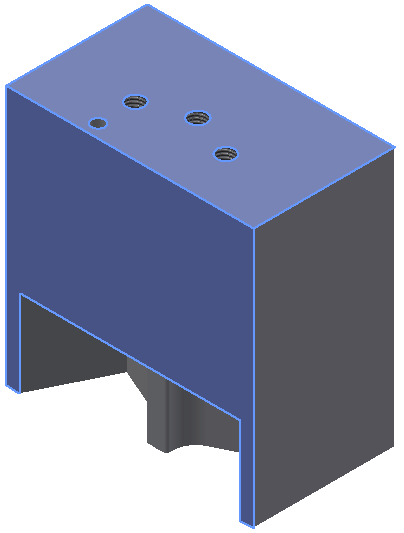 Výrobní postup
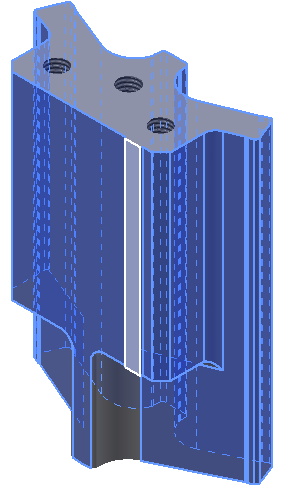 8) Vyřezávání tvaru
drátová vyřezávačka
tolerance -0,02 mm
rozpal drátu 0,1 mm na starnu
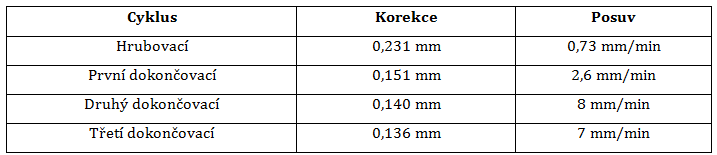 Výrobní postup
9) Broušení
horizontální bruska 
zbroušení můstku po drátu
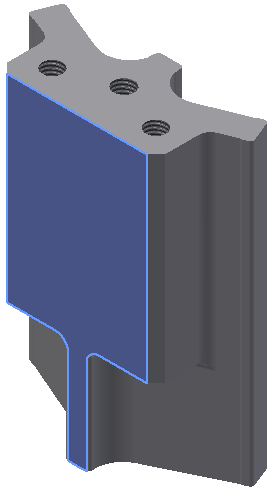 Výrobní postup
10) CNC obrábění
obráběcím centru MCV
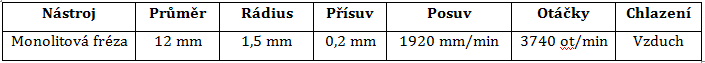 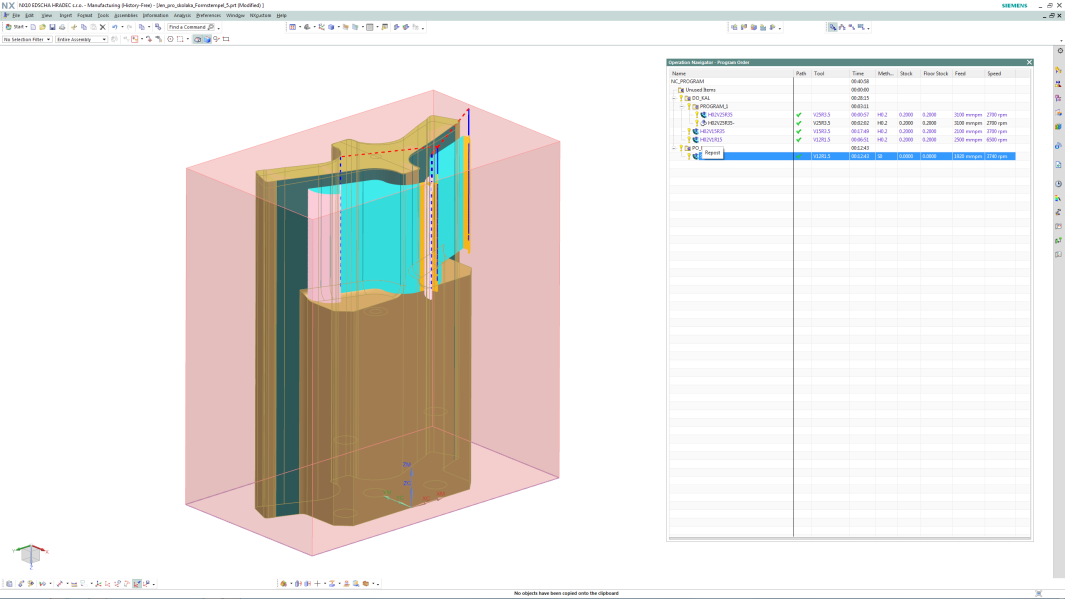 Výrobní postup
11) Broušení
horizontální bruska 
naostření střižného úhlu




12) Kontrola + montáž
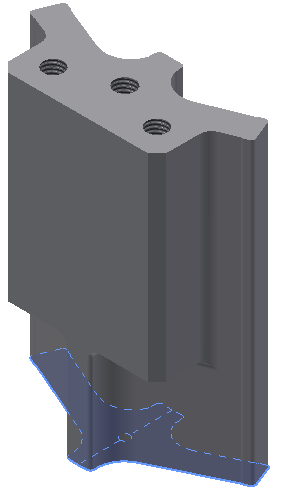 Vysoká škola technická a ekonomická
Ústav technicko-technologický
Konstrukce a výroba tvarových razníků pro postupové střižné nástroje
Autor bakalářské práce:	Daniel Zeman
Vedoucí bakalářské práce: Ing. Martin Podařil, Ph.D.
České Budějovice, duben 2017